Projet pédagogique pour un atelier incluant l’utilisation du numérique
Publié dans la communauté en ligne FormationSphère
Atelier: partager sa passion
LA MUSIQUE
Quels supports numériques utiliser?
Vidéo personnelle, Youtube, Deezzer, Spotify, CD, MP4, Radio, Shazam (pour trouver titre et auteur), TV
Atelier: partager sa passion
LA MUSIQUE
Mise en situation : 
Écoute, solfège, instruments, film ou photo (avec autorisation) d’une sortie concert,  d’un festival, interprétation, impro
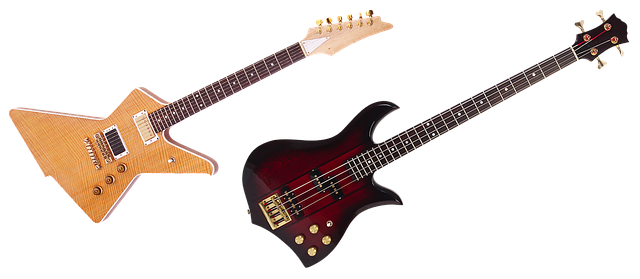 Atelier: partager sa passion
LA MUSIQUE
Comment respecter les droits d’auteur? 
Utiliser des sites comme SoundCloud, Jamendo, ccMixter
Etre l’auteur
Être auteur ou interprête
Être auteur ou interprête